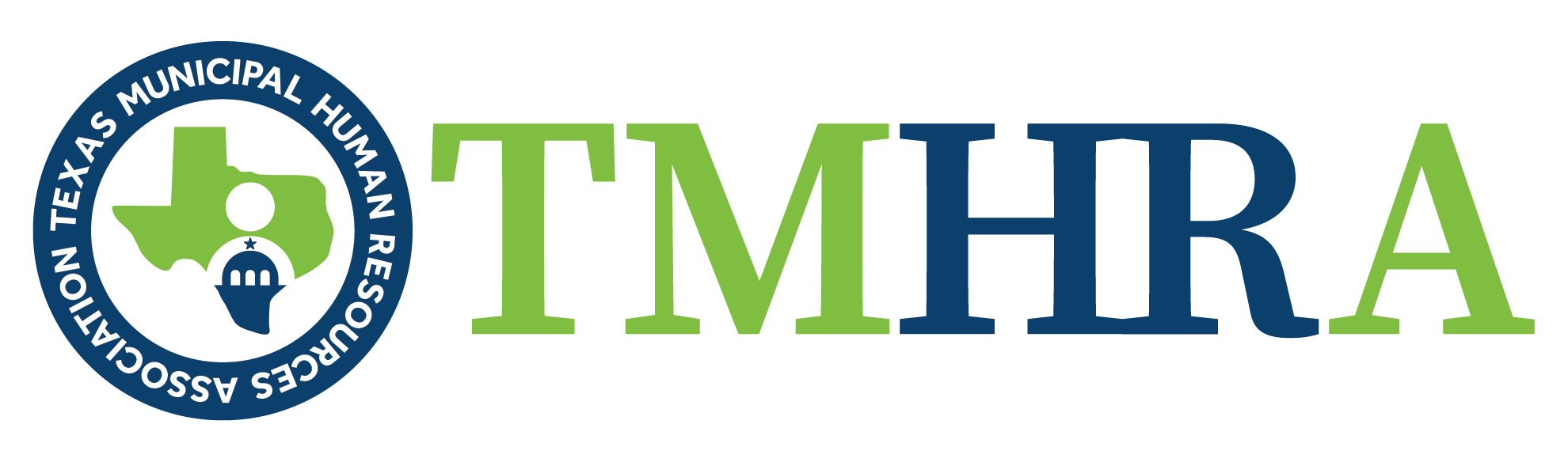 Professional Award Nominees
Lone or Almost aLone Ranger
Christina Arquette – City of Bridgeport
Veronica Gamboa – Town of Edgecliff Village
Laura Capps – City of Jersey Village
Dinah Jacobs – City of Columbus
Shannon Edwards – City of Josephine
Maura Cardenas – City of Willis
RISING STARPopulation 25,000 and under
Alana Cohen – City of Lucas
Dinah Jacobs – City of Columbus
Fallan Carrillo – City of Princeton
Gerardo Villarreal – City of Palmview
Jennifer Quinzi – City of Buda
Maura Cardenas – City of Willis
Melanie Glaze – City of Bellaire
Pamela Sanders – City of Elgin
RISING STARPopulation 25,001 and over
Cailin Cronin – City of New Braunfels
Erica Balli – City of Harlingen
Karissa Steer – City of League City
Olivia Nahas – City of McKinney
Pauline Van Lengen – City of McKinney
Stacey Martinez – City of Farmers Branch
HUMAN RESOURCES MANAGEMENT PROFESSIONAL OF THE YEARPopulation 25,000 and Under
Melanie Glaze – City of Bellaire
Passion Hayes – City of Addison
Pamela Sanders – City of Elgin
Kimberly Meismer – City of Kerrville
Gerardo Villarreal – City of Palmview
HUMAN RESOURCES MANAGEMENT PROFESSIONAL OF THE YEARPopulation 25,001 and Over
Lindsey Cox – City of New Braunfels
Lizette Gomez – City of Edinburg
Pamela Williams – City of Abilene
Bianca Van Horn – City of Farmers Branch
HUMAN RESOURCES IMPACT AWARDPopulation 25,000 and Under
City of Dickinson
City of Hewitt
City of Kerrville
HUMAN RESOURCES IMPACT AWARDPopulation 25,001 and Over
City of Abilene
City of Austin
City of Brownsville
City of Farmers Branch
City of Harker Heights
City of McAllen
City of McKinney
City of New Braunfels
City of Pflugerville
City of Tyler
Town of Little Elm
AWARDS COMMITTEE
Cat Schlueter, City of Azle – Chair
LaShon Gros, City of Taylor – Co-chair
Luis Alayon, City of Abilene  – Voting Member
J.W. Bramlett, Texarkana – Voting Member
Fallon Carrillo, City of Princeton – Voting Member
Sunny Lindt, City of Grapevine – Voting Member